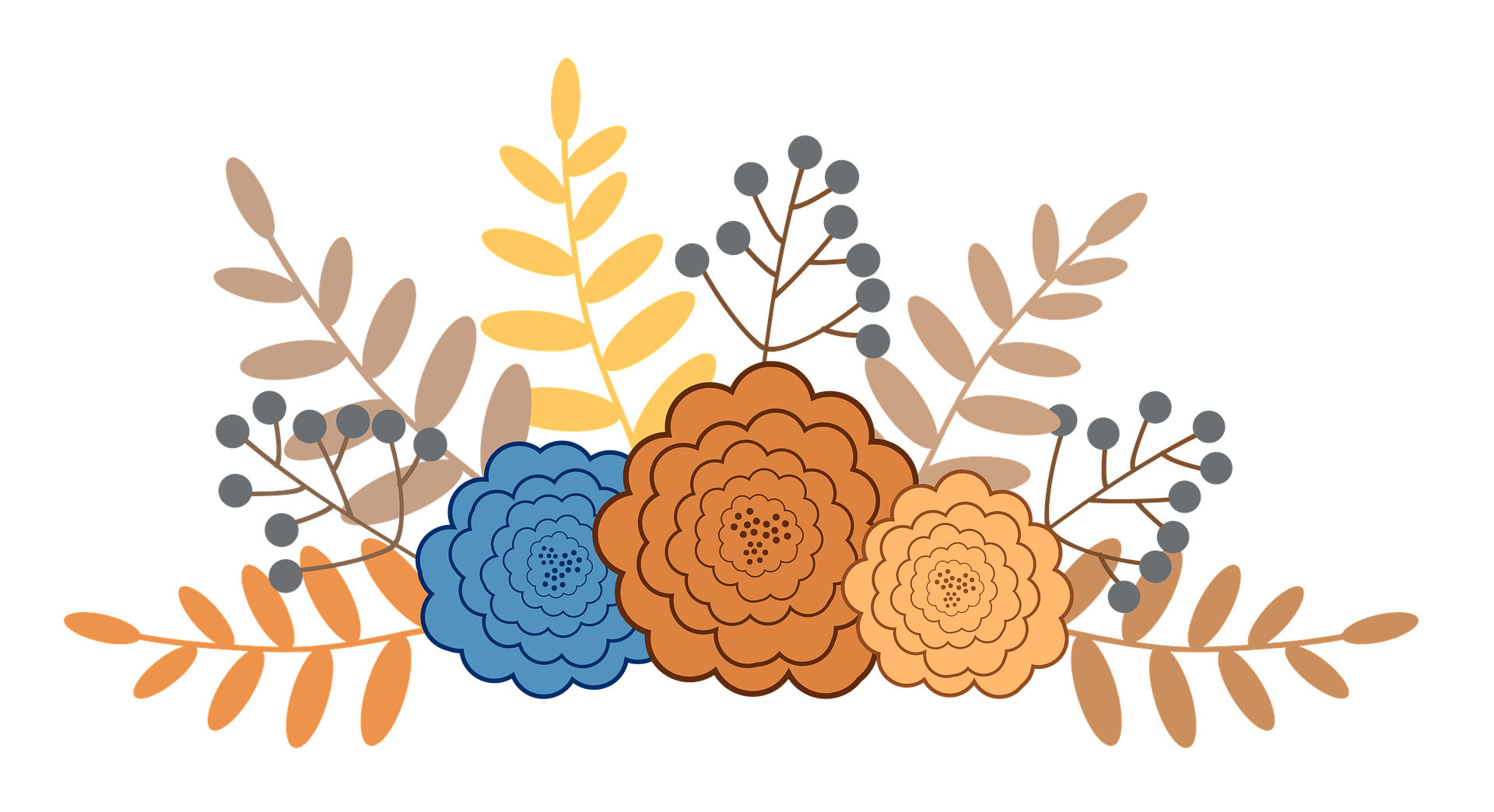 Welcome to Our Presentation
Add Your Title Here
Add your text here Add your text here Add your text here Add your text here Add your text here Add your text here Add your text here Add your text here Add your text here Add your text here Add your text here Add your text here Add your text here Add your text here Add your text here Add your text here Add your text here Add your text here Add your text here Add your text here Add your text here Add your text here Add your text here Add your text here Add your text here Add your text here Add your text here Add your text here
START
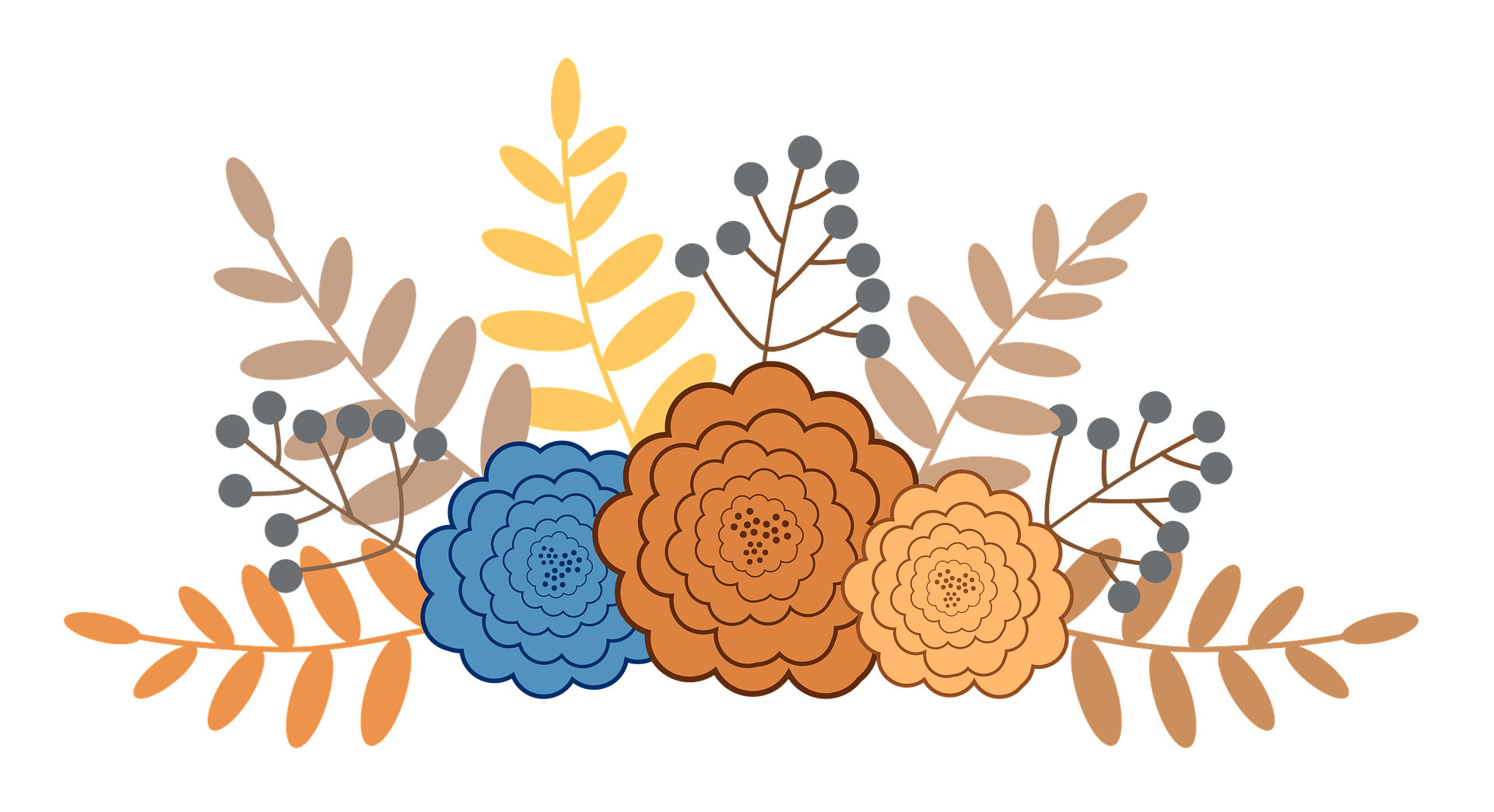 Our Team Members
Add Photo
Add Photo
Add Photo
Add your text here Add your text here Add your text here Add your text here
Add your text here Add your text here Add your text here Add your text here
Add your text here Add your text here Add your text here Add your text here
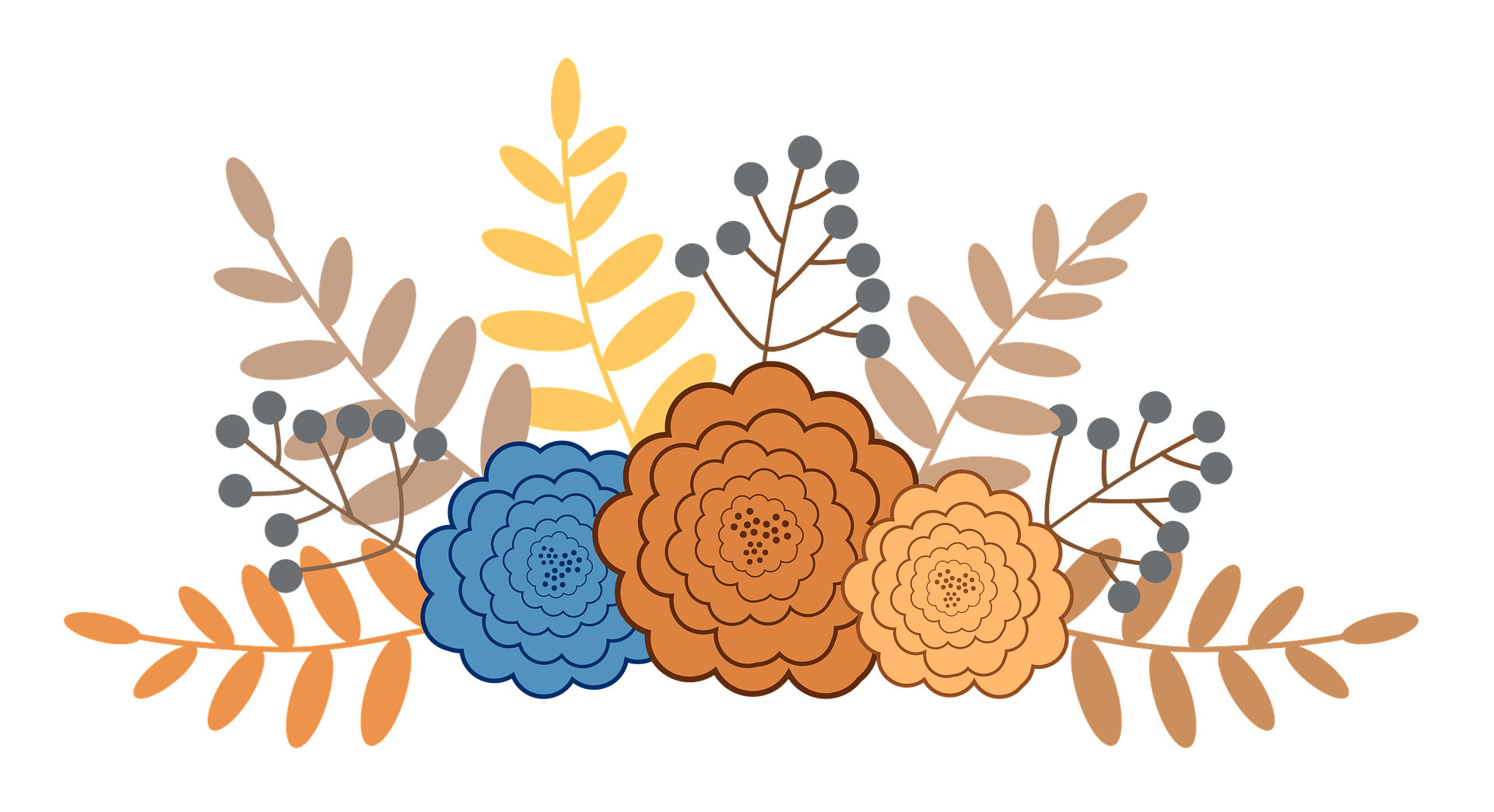 Table of Contents :
ABOUT
1
3
You could describe the topic of the section here
INTRO
FINAL
You could describe the topic of the section here
You could describe the topic of the section here
2
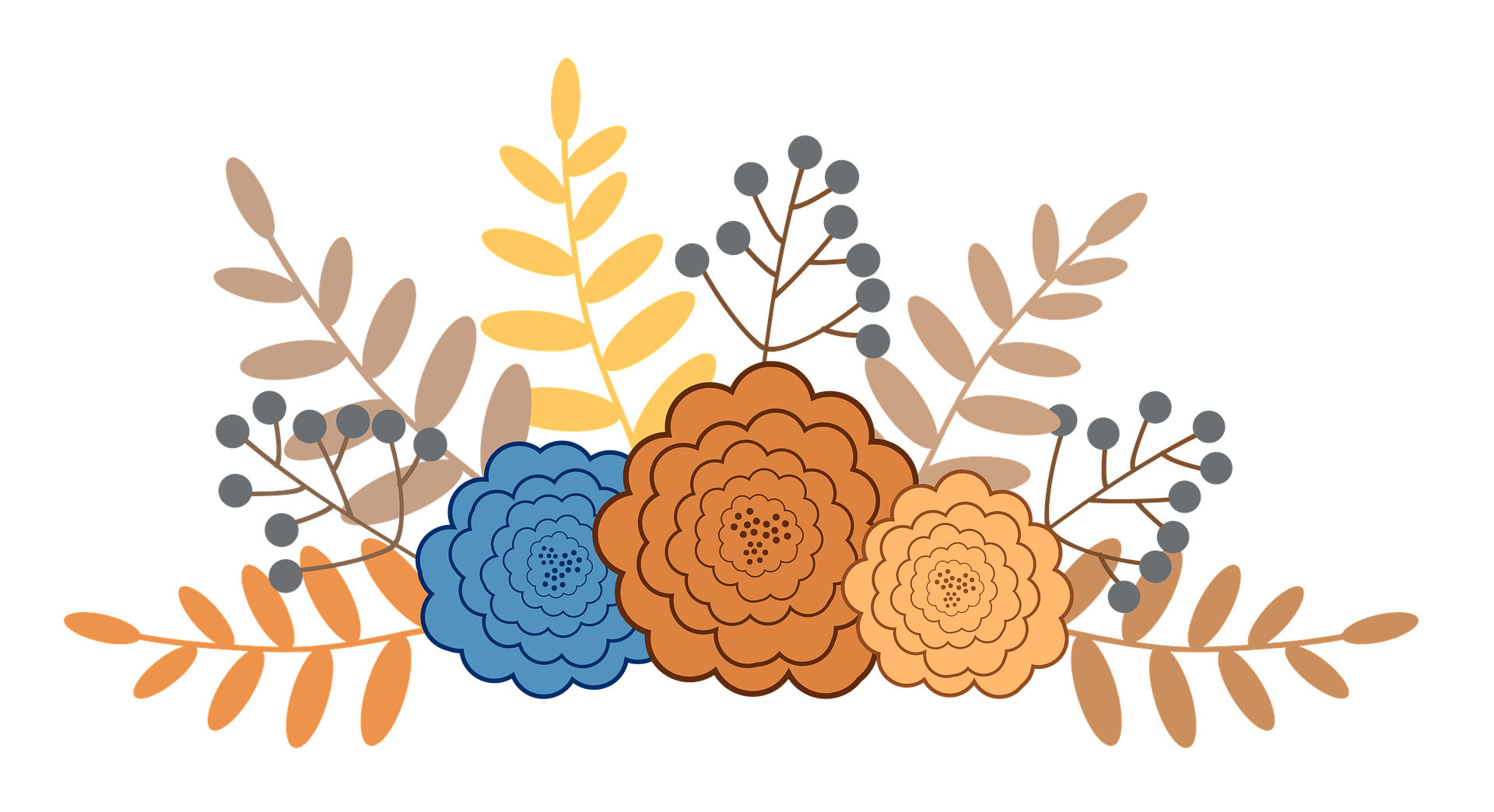 Infographics :
Mars
Jupiter
Saturn
Neptune
Despite being red, Mars is a cold place
Jupiter is a gas giant and the biggest planet
It’s composed of hydrogen and helium
Neptune is the farthest planet from the sun
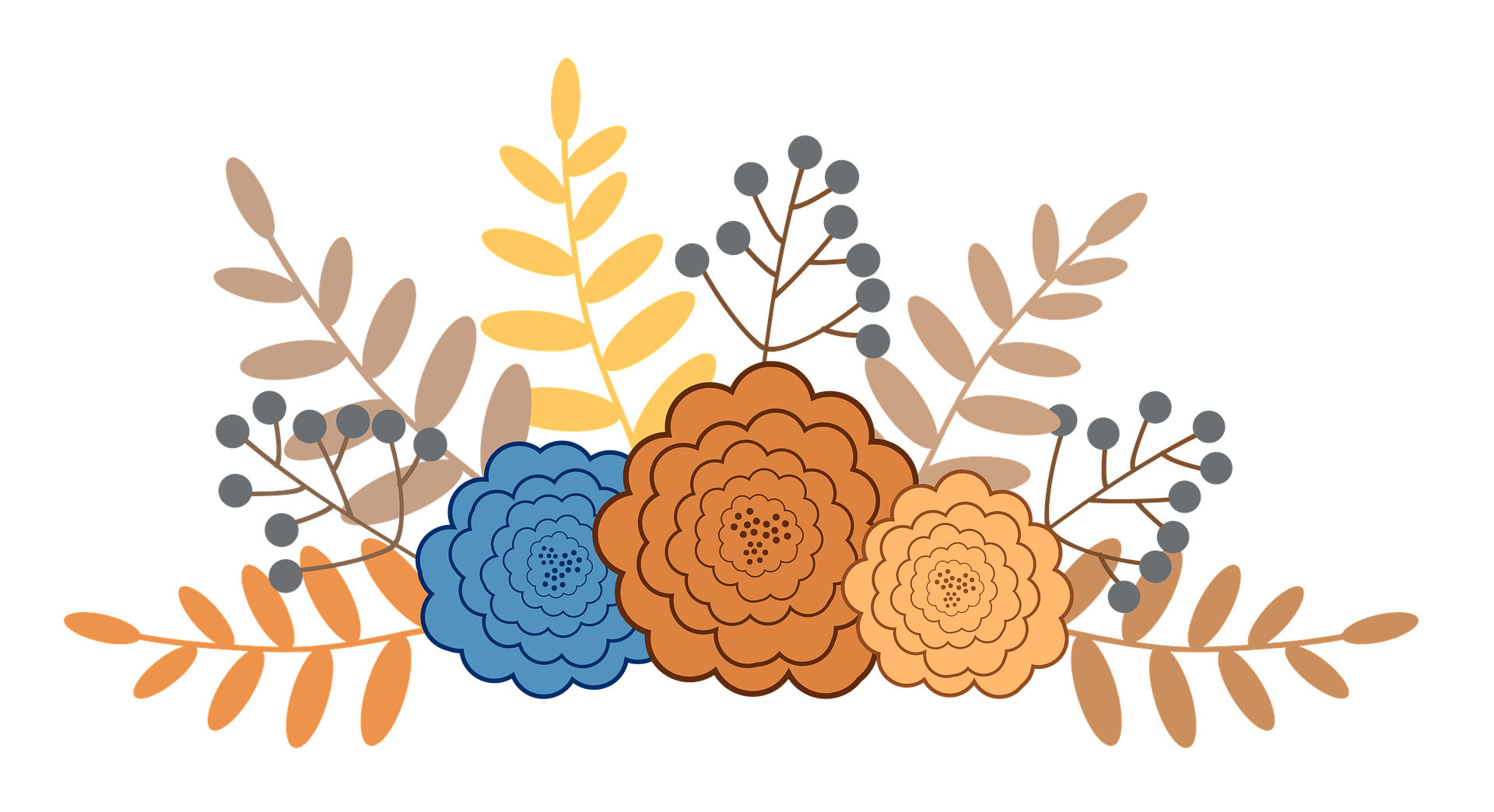 Add your title here
Add your text here Add your text here Add your text here Add your text here Add your text here Add your text here Add your text here Add your text here Add your text here Add your text here Add your text here Add your text here Add your text here Add your text here Add your text here Add your text here Add your text here Add your text here Add your text here Add your text here Add your text here Add your text here Add your text here Add your text here Add your text here Add your text here Add your text here Add your text here
Add Images
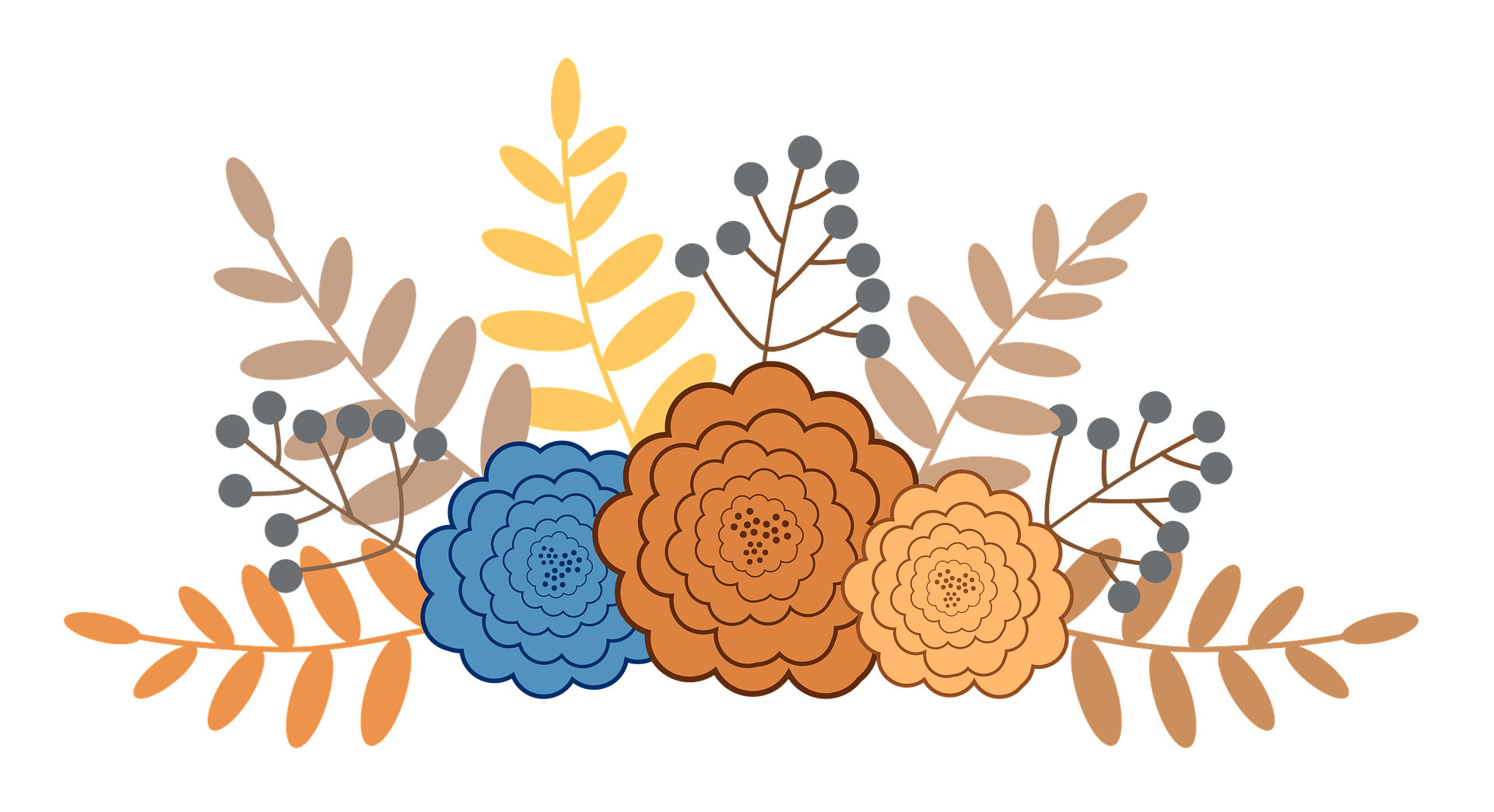 Thank You
Do you have any questions?
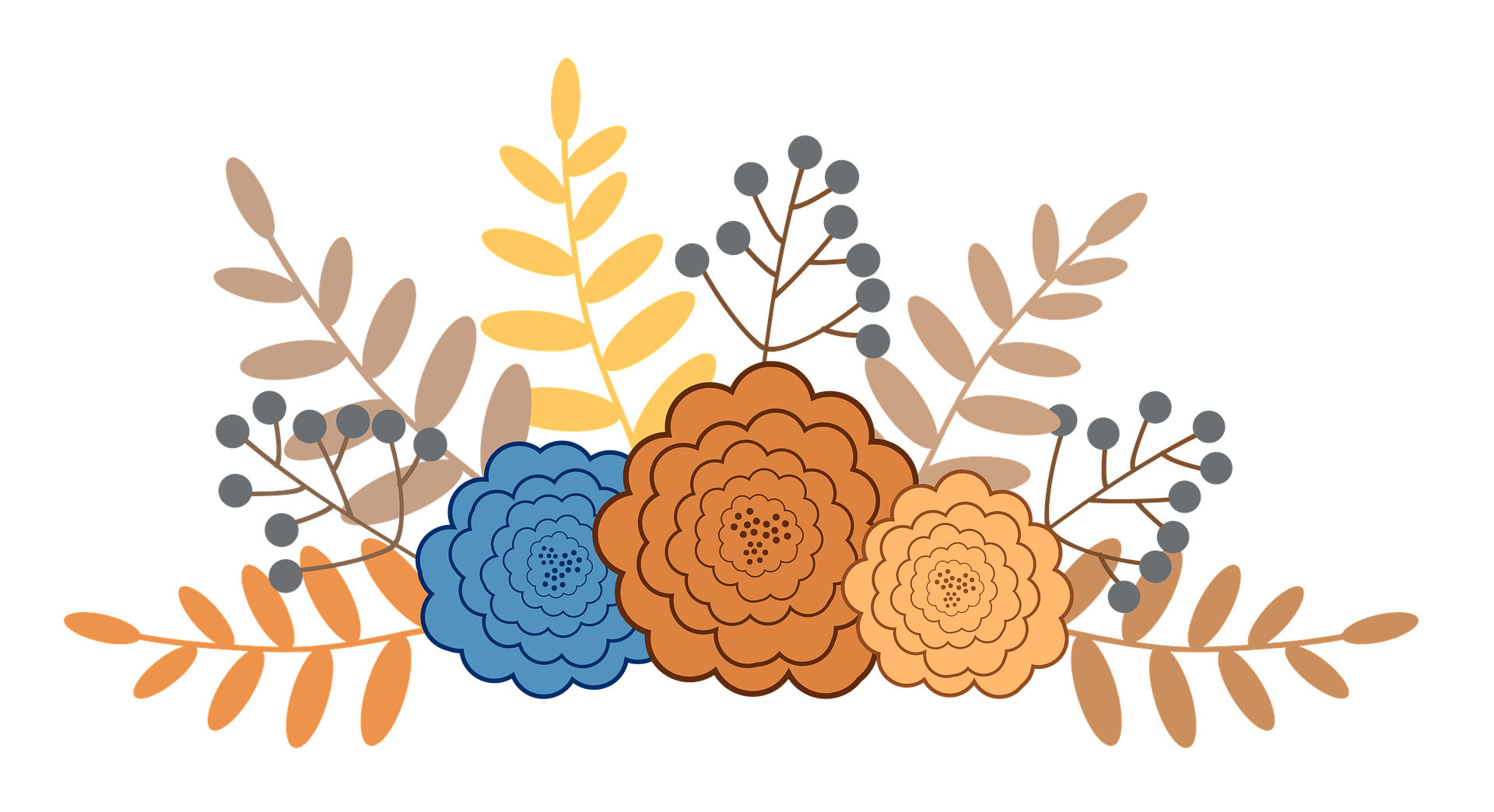 NOTE :
Don’t distribute/sell this template
Free for personal use
Raybent Mango
Badaga
Adobe Arabic
Pics :
Font :
Pixabay.com
Don’t forget to subscribe, like, & comment. (@neesach)
NOTE :
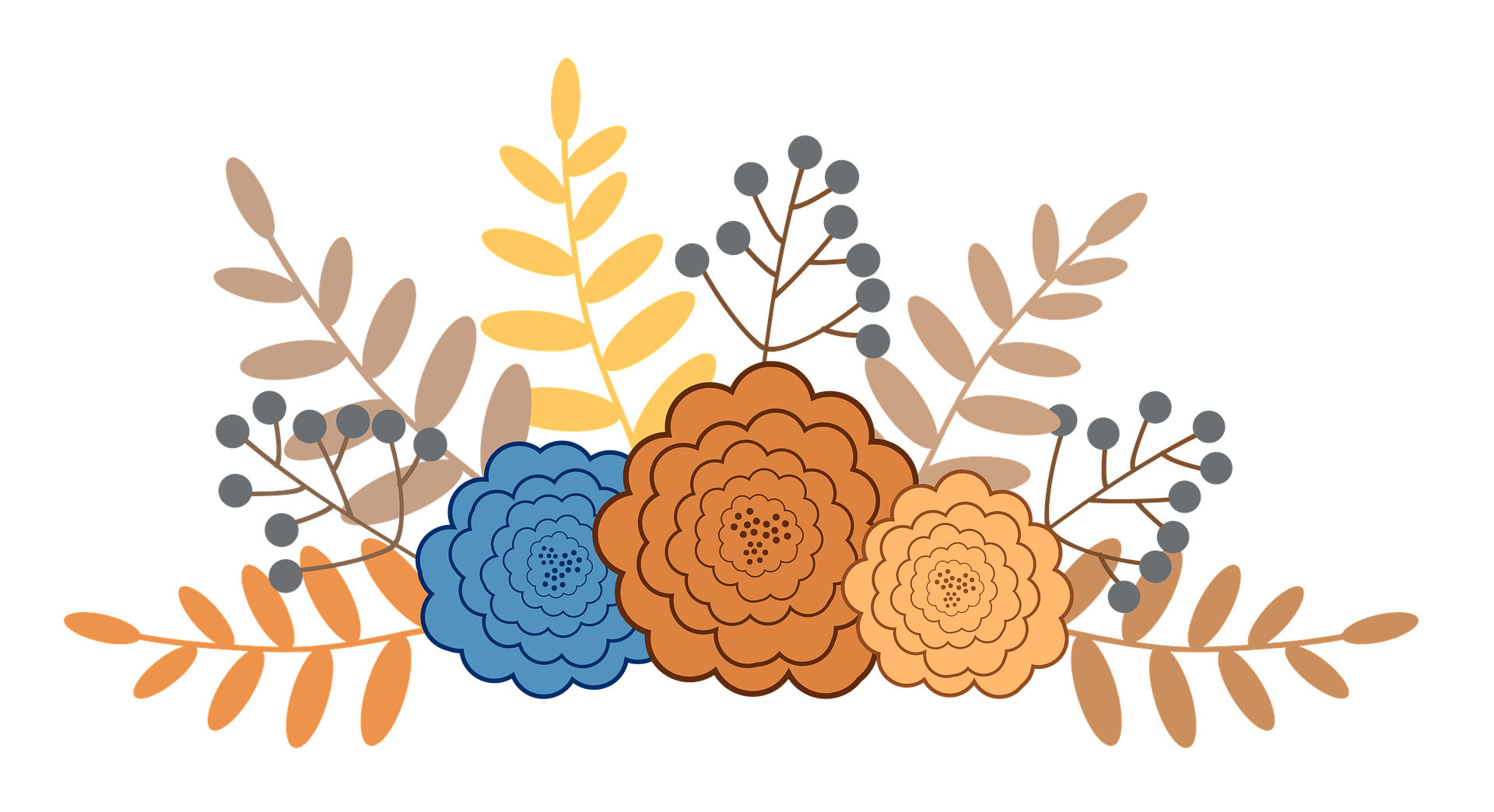 NOTE :
Don’t distribute/sell this template
Free for personal use
NOTE :
Remove a Password from a File :

File – Info – Protect Presentation – Encrypt with Password – Clear Password in the password box – click OK

Save as – Tools – General option – Password to Open (delete pass) – click OK
BLANK SLIDE
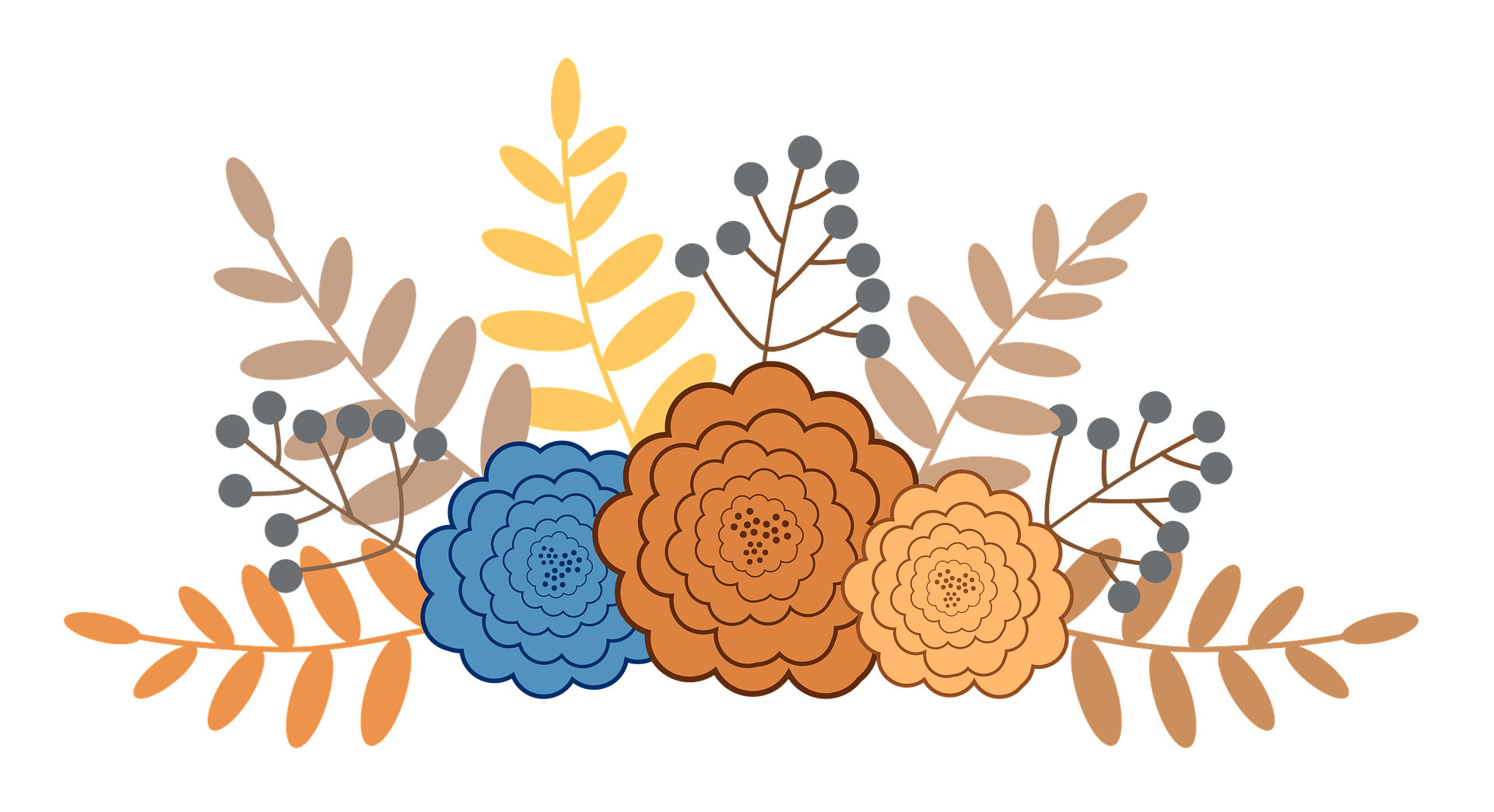 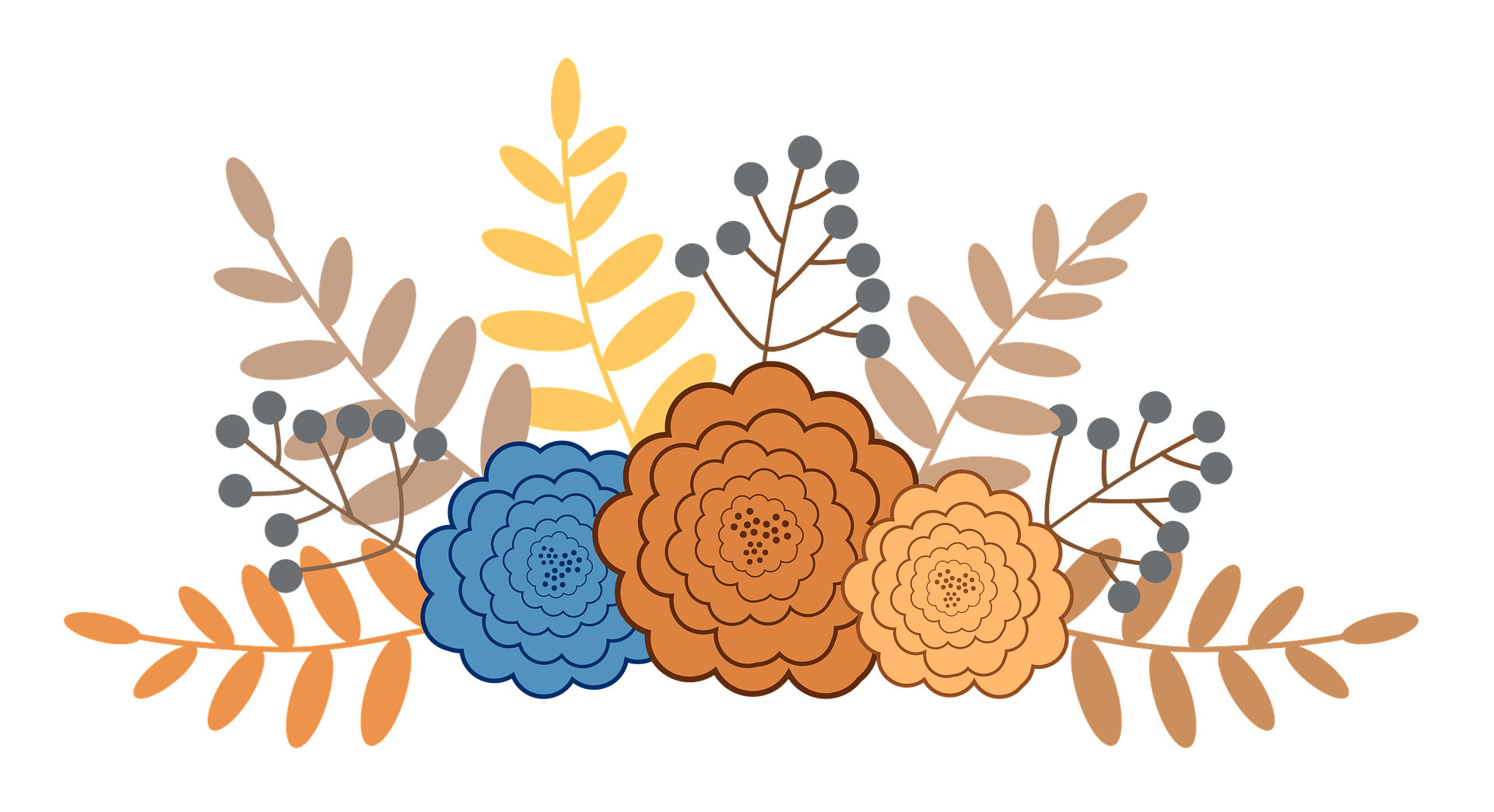 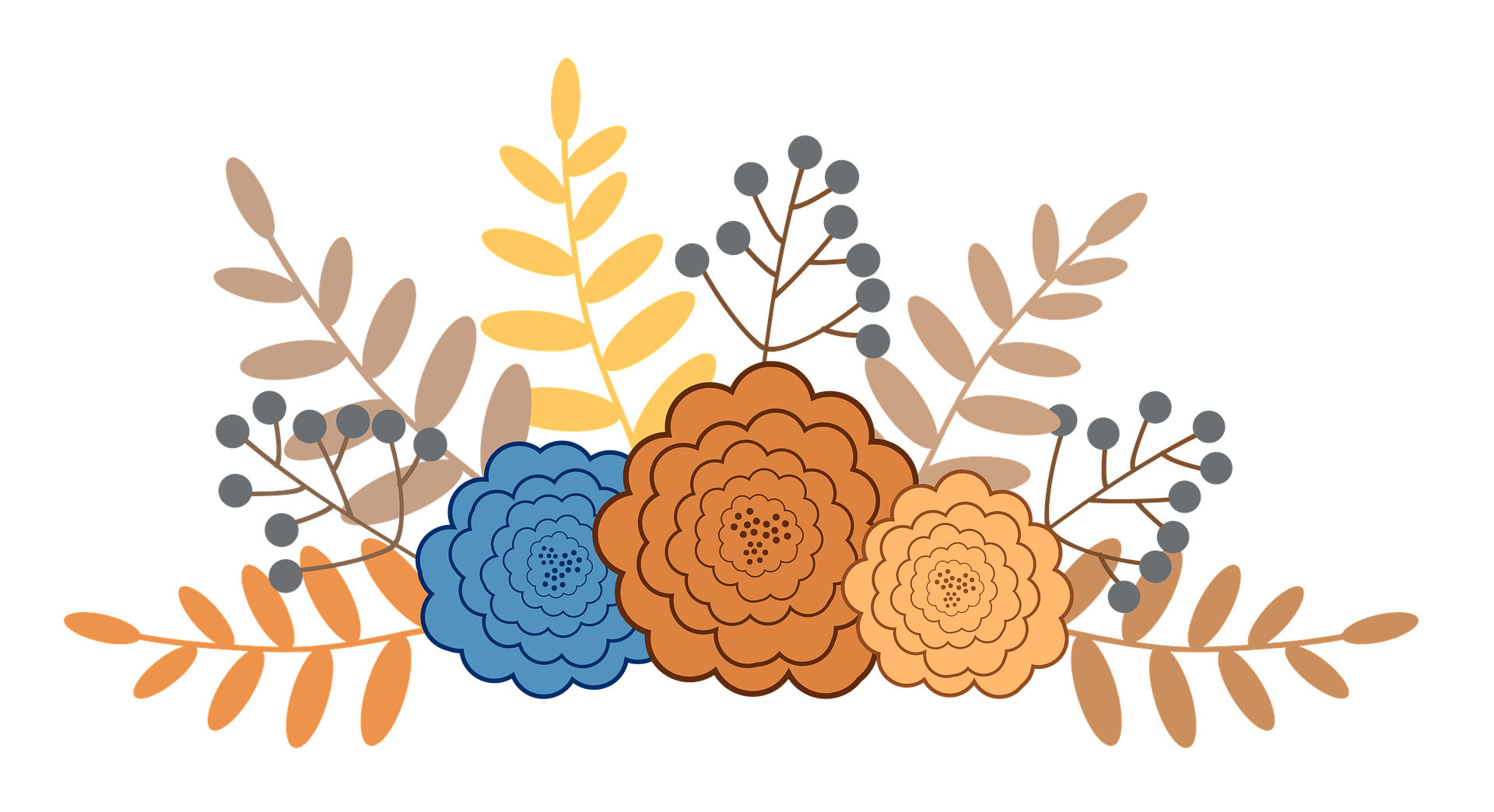 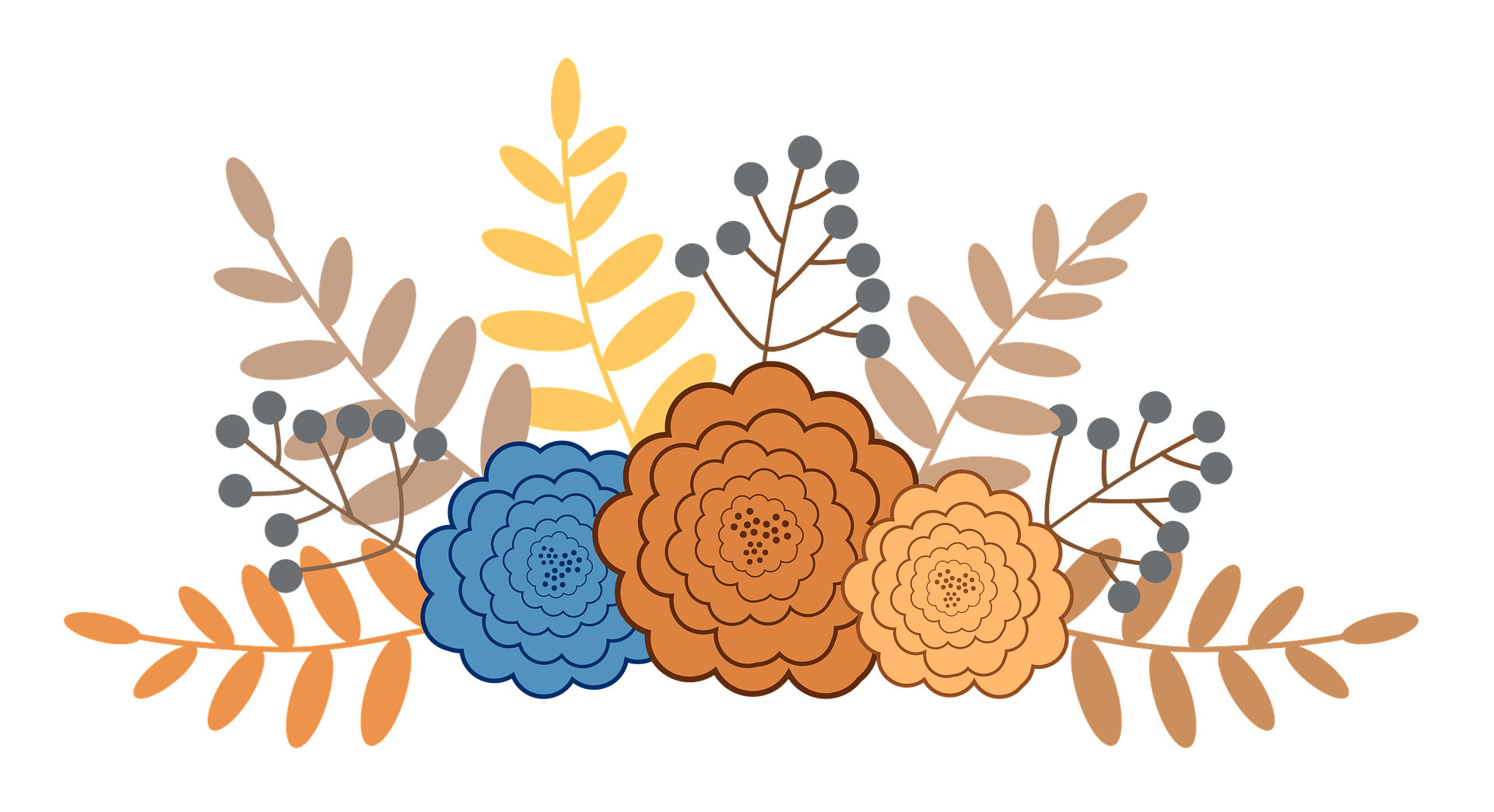 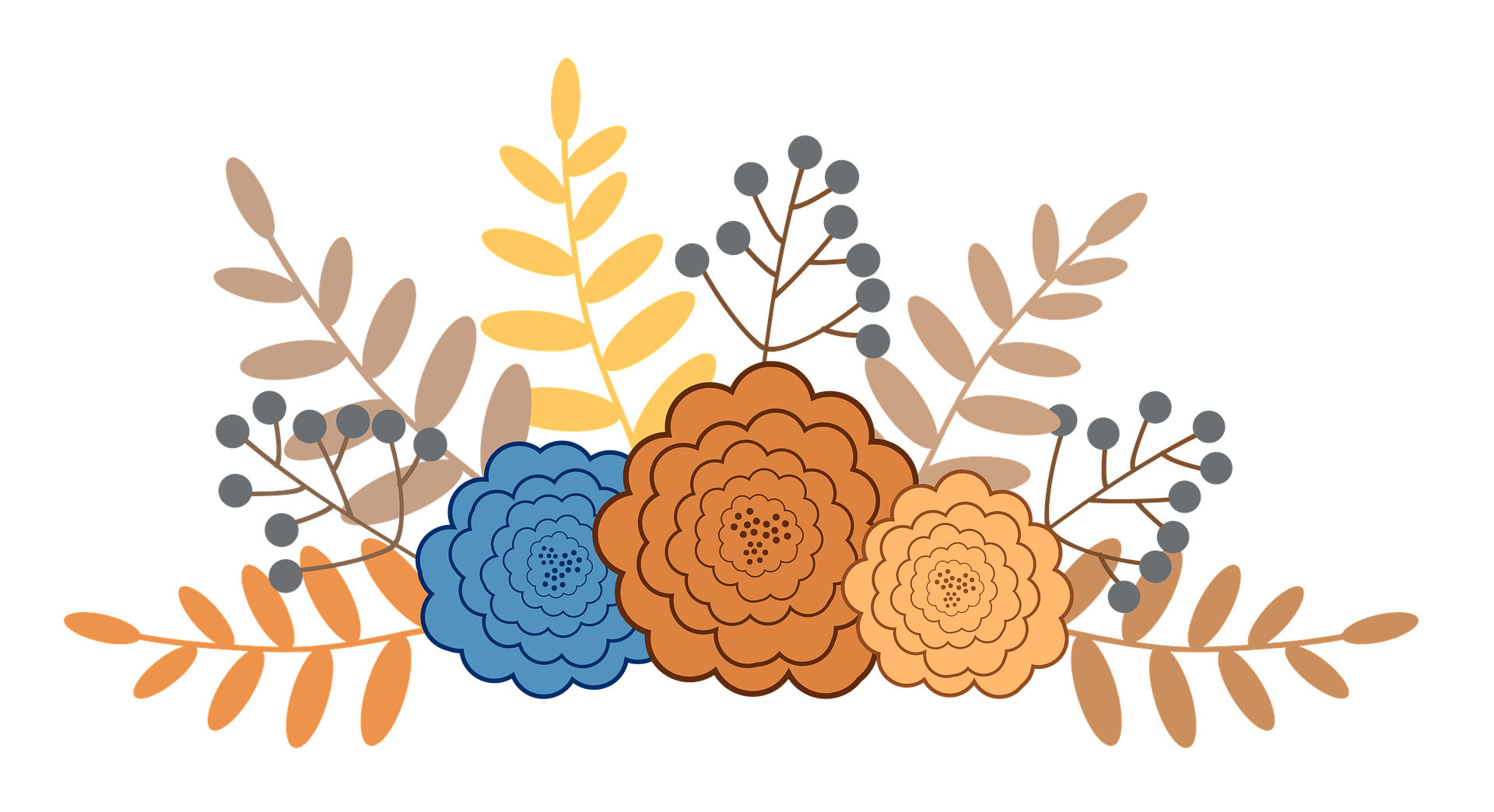